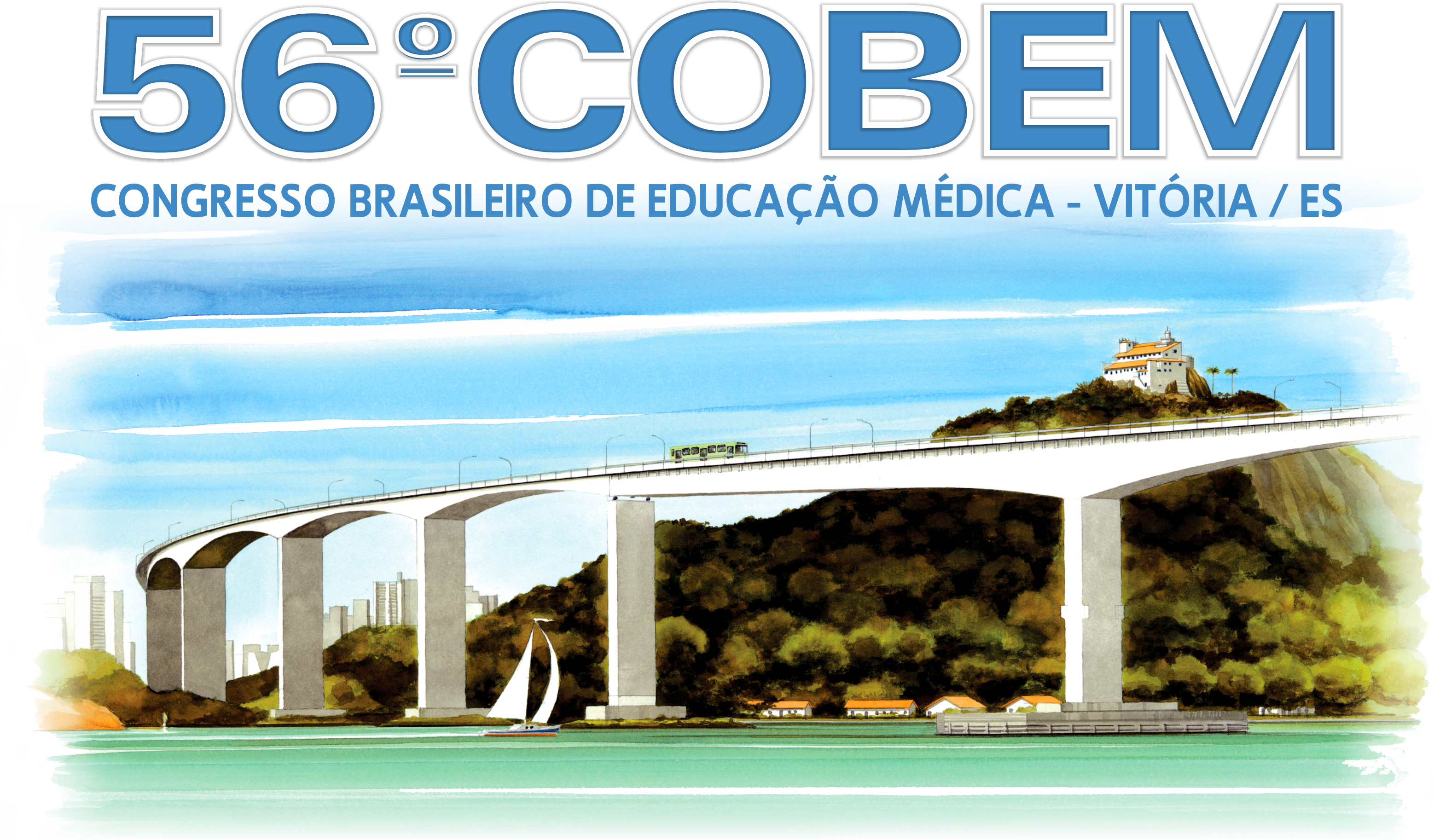 De 01 a 04 de novembro de 2018
Tema Central: "Desenvolvimento Docente"
Área exclusiva para inclusão das informações de contato de sua preferência (E-mail e/ou Whats App), os quais os participantes poderão utilizar para interagir com o(s) autor(es). Pode ser inserida a LOGO da instituição.
TÓPICO 4
TÓPICO 1
TÍTULO
Escrever texto com Arial 7
Escrever texto com Arial 7
Autores e Instituições
TÓPICO 5
Escrever texto com Arial 7
TÓPICO 2
Escrever texto com Arial 7
TÓPICO 3
Escrever texto com Arial 7
REFERÊNCIAS
Escrever texto com Arial 6
Inserir Figuras